Beyond the Relational Model
Serge Abiteboul
INRIA Saclay, Collège de France et ENS Cachan
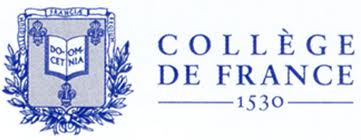 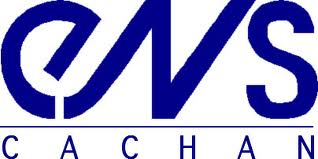 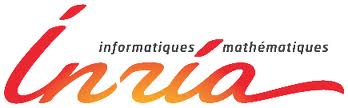 3/20/12
3/20/12
3/20/12
3/20/12
1
1
1
1
Recall for first lecture:Always question everything
In industry: to challenge the well established guys 
In academia: to discover new problems
Revisit the models, languages​​, principles
Main motivations
To facilitate application development
Performance to scale to always more data and queries
To offer more in terms of reliability, security, etc..

We study here some of the main attempts to go beyond the relational model
3/20/12
2
Organization
Trees and XML
Graphs and object databases
NoSQL
OLAP (On-line analytical processing)
Conditional tables

Next class: Semantic Web
3/20/12
3
Trees and XML
3/20/12
4
Introduction
Trees are useless           n
Knowledge lives in trees
A tree is a tree. How many more do you have to look at? 
Ronald Reagan, governor of California, opposing the expansion of Redwood National Park (1966)

We don’t need anything beyond relations. These things are useless. Reject!
Anonymous referee (circa 1990)
But of the tree of the knowledge of good and evil, thou shalt not eat of it: for in the day that thou eatest thereof thou shalt surely die.Genesis, 2. 17
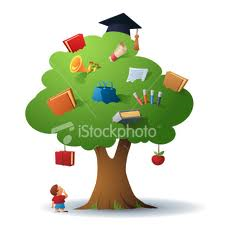 The Bible does not say 
“But of the two dimensional table of knowledge of good and evil … ”
3/20/12
5
Using trees to represent data: an old idea
From the 60s and IMS (Hierarchical database model)
But fully procedural languages and records at a time
All really started in the 80s and Non-first-normal-form
François Bancilhon in France et Hans Schek in Germany
PhD thesis of Nicole Bidoit
3/20/12
6
Non-First-Normal-Form  		N1NF
First-Normal-Form  	            1NF
Data at Collège de France
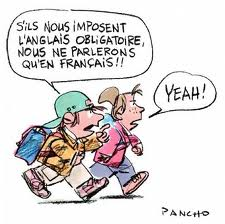 The first class was on relations. Now what?
Data would prefer to  live in infamous 
	nested relations 
	aka V-relations
	aka N1NF relations
	aka NF2 relations
Data live in 1NF relations: 
Entries of tables should be atomic
Trees!
3/20/12
7
The devil is in the details
V-relations
N1NF-relations
A is not a key
The size is now possibly exponential 
in  the size of the domain
A is a key
No new power
3/20/12
8
Complex object model:set and tuple constructors
*
*
*
*
*
Families







Children
Children
Cars
Cars
Name

Peter
Name

Peter
Name

Mimi
Sex

F
Year

1976
Year

2010
Name

Toto
Name

2CV
Name

BMW
Sex

M
Name

Zaza
Sex

F
3/20/12
9
Logic for complex objects
Logic: main novelty – variables denoting sets

Example: AbouBanat query
{ T.Father | Families(T)  X,x ( T.Children = X ⋀ x  X ⇒ x.Sex = F ) }

The father of only girls
3/20/12
10
Algebra for complex objects
Set of sets



               Unnest                         Nest                            Unnest
3/20/12
11
Identity
Results
Equivalence theorem: algebra and logic have same expressive power

Remark: one can compute transitive closure using algebra/logic (Cool!) 

Each new level of nesting introduces one more exponential
A query is in the algebra/calculus iff it has elementary time complexity (similarly space complexity)
2n
22
…
3/20/12
12
From complex objects to semistructured data
*
*
*
*
*
Families







Children
Children
Cars
Cars
Name

Peter
Name

Peter
Name

Mimi
Sex

F
Year

1976
Year

2010
Name

Toto
Name

2CV
Name

BMW
Sex

M
Name

Zaza
Sex

F
3/20/12
13
Revolution 1: more flexibility
*
*
*
*
*
Families







Children
Children
Cars
Cars
Name

Peter
Name

Peter
Name

Mimi
Sex

F
Year

1976
Year

2010
Name

Toto
Name

2CV
Name

BMW
Sex

M
Name

Zaza
Sex

F
Annotations

      Trash
3/20/12
14
Revolution 2: get ride of *-nodes and name all nodes
*
*
*
*
Families






Family
Family
Children
Cars
Cars
Name

Peter
Name

Peter
Child
Child
Car
Car
Year

1976
Year

2010
Name

Toto
Name

2CV
Name

BMW
Sex

M
Name

Zaza
Ann.

Trash
Sex

F
3/20/12
15
XML = ordered, labeled, unbounded trees
Families
Family
Family
Children
Cars
Cars
Name

Peter
Name

Peter
Child
Child
Car
Car
Year

1976
Year

2010
Name

Toto
Name

2CV
Name

BMW
Sex

M
Name

Zaza
Ann.

Trash
Sex

F
3/20/12
16
This is better adapted to a Web context
Self describing data: No separation between schema and data 
Flexibility 
Not such a big deal
A syntax for inlining and exchanging data
<families><family><name>Peter<Name><Cars><Car><Name>BMW</Name><Year>2010</Year></Car></Cars><Children><Child> …
The more things change,       
the more they stay the same
3/20/12
17
What else? The trees are unbounded
$
r
s
a
a
a
a
a
a
a
a
a
a
a
b
a
b
a
b
Like nested relations, trees are unbounded in width
Unlike nested relations, they are unbounded in depth
One can simulate 2 counter machines with 2 branches
I am still looking for a real application that simulate 2 counter machines with XML documents?
XML documents are rarely deep
But even for bounded trees there are fun questions
Rich study of query languages
Typing and semantics
3/20/12
18
What else? the trees are orderedUnranked labeled ordered trees = XML
Ignore order
Classical optimization
Respect order
Totally new ball game
Reconcile?
Order is often painful for optimization
3/20/12
19
The XML world
Typing
Tree automata, DTD, XML Schema, Relax NG…
Query languages​​
XPATH
article[1]/auteurs/auteur[2]
Xquery
FOR $ p IN document ("bib.xml") / / publisher
LET $ b: = document ("bib.xml) / / book [publisher = $ p]
WHERE count ($ b)> 100
RETURN $ p
Monadic datalog, FO, Pebble automata…
Transformation language: XSLT
Other standards around XML
SOAP, DOM
XML dialects: RSS, WML, SVG, XLink, MathML
Lots of open source software
3/20/12
20
Query containment(continuing jewel of 1st class)
Recall Homomorphism Theorem

q1 ⊆ q2 iff there is a homomorphism from q2 to q1
3/20/12
21
Tree pattern query – semantics
Tree pattern query
r
r
r
r
a
b
c
#
b
a
c
b
a
c
c
c
c
c
☝           ☝           ☟
3/20/12
22
Tree pattern query – semantics
Tree pattern query
r
r
r
r
a
b
c
#
b
a
c
#
c
c
c
c
☝            ☝           ☝
3/20/12
23
Tree pattern query containment
Tree pattern containment
There is no homomorphism from q2 to q1
r
r
q2
q1
#
#
a
b
#
c
c
c
24
Tree pattern query containment
Tree pattern containment
But q1 ⊆ q2

q2 = there is a path of length at least 2 from the root r to a leaf c
q1 & the # is not an a
There is such a path
q1 & the # is not a b
There is such a path
r
r
r
r
q2
q1
q11
q12
#
#
#
#
a
b
a
#
b
c
c
c
c
c
25
XML storage
In a file system
A directory is now becoming a searchable database
In a native XML DBMS
eXist: open source
MonetDB
In a relational DBMS
Blades for storing XML
Several types of API
XQJ XQuery API for Java specification (XQJ)
XML:DB JDBC for XML databases
Trend: reduce the separation between DBMS and file systems
3/20/12
26
Graphs and object databases
3/20/12
27
Object databases = Object-oriented languages + Databases
Object-oriented language 
Object = data + behavior
Objects encapsulate data
Standard database features
Transactions
Queries, etc. 
Object data model
Object identity
Complex structure (typically set & tuple constructors)
Classes: type and class hierarchies
Inheritance
3/20/12
28
Architecture: relational vs. object
Application
Application
Object cache & cache manager
JDBC / ODBC
Each reads is 
to the server
Some reads
are local
Queries or OIDs
Relational server
Object DB server
3/20/12
29
The same object from disc to memory
Greatly facilitates developing applications
A single data model (richer)
Integration with an object programming language, 
Performance because of complex objects
Join between multiple tables replaced by navigation between objects
Object often in local cache
Query
Navigation
In memory object
Same object in object database
3/20/12
30
Moderate industrial success
Object database systems
1989: Object Database Manifesto (Atkinson, Bancilhon et al)
Pioneers: O2, ObjectStore, Objectivity, Versant…
ODMG Standard, OQL
Object-Relational
Dirty attempts to use relational back-ends to store objects
SQL 
extension
In memory objects
Relational data with pointers to objects
3/20/12
31
But the ideas are spreading
Standard around Java: JDO 
Popular open source software such as Db4o
Frameworks for languages with persistence: JPA, DataObjects.NET
3/20/12
32
NoSQL
3/20/12
33
Motivations for NoSQL
DBMSs pay a high overhead for their universality
Avoid this overhead for very demanding applications
Major overheads to avoid:
Buffer Management: cache disk blocks in memory
Locking: for the management of concurrency.. Transactions must wait for the release of locks
Latching: Short term locks used for access structures that are shared as B-tree
Logging: Every update  is written in the log that is forced to disk

Analysis of OLTP applications [Harizopoulos & AL08]:
35% buffer management		21%  locking
19% latching			17%  logging
3/20/12
34
Specialized data management systems
Specialized for certain types of queries
Specialized for certain aspects such as scalability
In return: sacrifice universality
Sacrifice certain types of queries like the join
Sacrifice some features, such as concurrency
No SQL
Non-standard systems for data management
Typically simpler data models
(Support sometimes SQL)
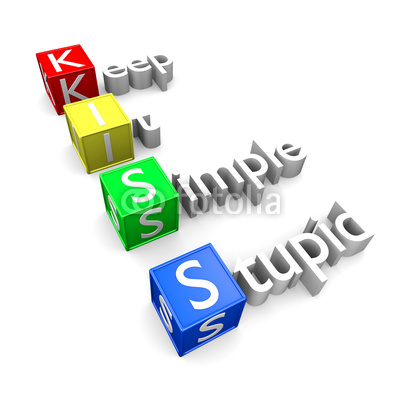 Warning: the term NoSQL is also used sometimes for systems based on the contrary, more complex models: Object /XML / RDF                 – not here
3/20/12
35
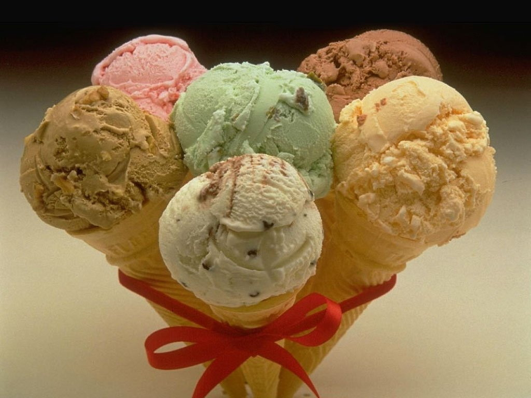 NoSQL : different flavors
Extreme performance
Massive scalability
Massive distribution
Total availability
Specialization
High transaction rates
Simple OLAP queries on very large volumes
No universality
Less independence
No 3 levels
Less abstraction
Not relational and SQL
Simple Data: key / value
Simple queries
Loss of functionality
No ACID (strict)
Less typing and integrity
Simple access structures
simplistic API - no JDBC
3/20/12
36
Examples
Key / value store with weak consistency 
Cassandra (Apache), Dynamo (Amazon)
Key / value store on disk
Hadoop Hbase (Apache), BigTable (Google)
Document store with N1NF
MongoDB (free software)
Main memory database single-threaded for OLTP
VolTDB
Massively parallel database for analysis
Greenplum, MySQL Cluster

And many more …
3/20/12
37
The OLAP multidimensional model
3/20/12
38
Data get organized in cubes
March
February
January
Region
Date
+ more dimensions: 
 Kind of customer
 Kind of sale (web, 
 …
Product
3/20/12
39
Discussion
Ted Codd 1995
Evolution from spreadsheet
Provide multidimensional views for analysis
Hierarchical  domains – Time: day, week, month, year
Aggregation  
Example of queries
5 top demography groups buying videos 
Products sold in France where rejection rate diminished by more than 5%
Querying, navigation, reporting
3/20/12
40
Standard query language: MDX (MSFT, 1997)
SQL
MDX
select, from, where, group-by
Yields a table (2-dim)
Select columns from some tables
Filter lines with predicates in where clauseAggregation using group by
with, select, from, where
Yields a cube (N-dim)
Select: select cube dimensions
With: specification on selected dimensions 
Where: specification on non selected dimensions
Implicit aggregation
with member Measures.profit as Measures.StoreSales – Measures.cost
select
   {Measures.StoreSales, Measures.Profit} on columns,
    non empty filter(Product.ProductDepartment.members,    
           (Product.currentMember, Measures.StoreSales) > 20000.0) on rows
from [Sales]
where ([Time].[1997])
3/20/12
41
Conditional tables
3/20/12
42
Uncertainty
Lots of uncertain data
Studied in academia 
Not much in industry
Null values in SQL – Trash semantics 
No clear standard
We will see here in brief
Conditional tables
How to turn them probabilistic
3/20/12
43
Conditional tables & uncertainty
4 possible worlds
3/20/12
44
Conditional tables & probabilities
E is 80%
F is 40%
32%		48%			8%		12%
3/20/12
45
A jewel of databases
The worst way I know of computing transitive closure
3/20/12
46
Calculus for complex objects
The points reachable from a in a graph G
{ x ⎟∀R (  ( R(a) ⋀ ∀y,z ( R(y) ⋀ G(y,z) ⇒R(z) ) ) ⇒ R(x) ) }

x is reachable from a if x ∈ R
	for each set R containing a and “closed under” G
3/20/12
47
Algebra for complex objects
The points reachable from a in a graph G

D := 𝚷1(G) ⋃ 𝚷2(G)	: the nodes in G
P := 2D 		: the powerset of D
Θ an algebraic query (in classical relational algebra) equivalent to:  
R(a) ⋀ ∀x,y ( R(x) ⋀ G(x,y) ⇒R(y) ) 
Q := σθ(P)		: the subsets of D satisfying Θ
Q’ := 𝚷1(σ1⊃2(Q × Q))	: the non-minimal elements in Q 
Q” := Q − Q’	: the minimal elements in Q (unique) 
unnest(Q”)		: the points reachable from a in G
3/20/12
48
Complexity
Quantify
Over Sets of sets of sets
Quantify
Over Sets of sets + FP
2exptime
Quantify
Over Sets of sets
Quantify
Over 
Sets + FP
exptime
Quantify
Over 
Sets
Calculus
+ order + FP
ptime
calculus
3/20/12
49
Conclusion
3/20/12
50
Conclusion
Regain the 3 principles
Is this desirable?
Build a unifying theory
Is this desirable?
Develop new systems
Develop new theories
Consider richer semantics
Semantic Web: next time
3/20/12
51
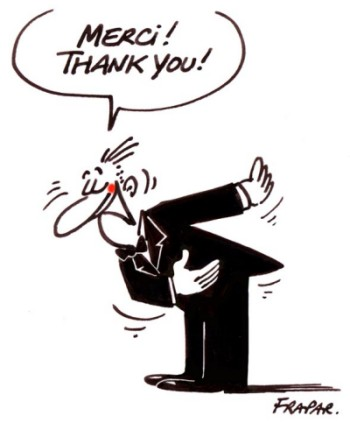 Merci !
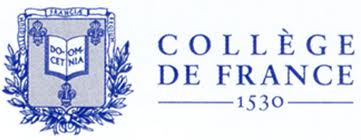 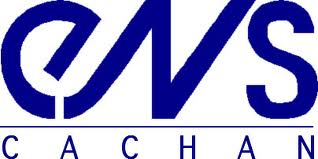 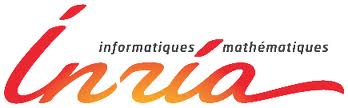 3/20/12
52